Distributive Property
Combo Meal Style…
Combo Meal 1:

You get 1 burger, 1 fry, and 1 coke.
b + f + c
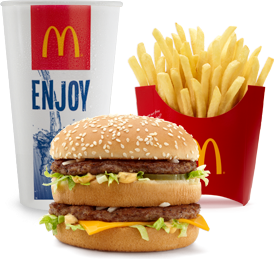 Let’s say you want to buy 3 combo meals…
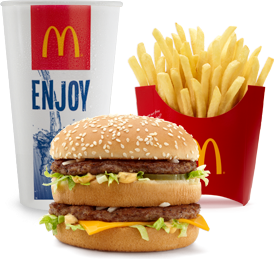 Let:  b = burger, f = fry, d = drink

3(b + f + c) 

You would get 3 burgers, 3 fries, and 3 cokes.
 3b + 3f + 3c
What’s in the combo meal
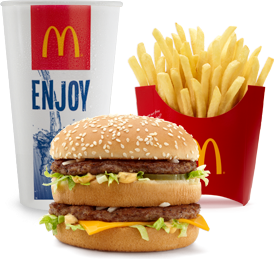 Number of combo meals
6(3x + 9)
The “combo meal” is 3x + 9.  You are ordering six…
How many x do you have?
How many units do you have?
So, 
 6(3x + 9) = 18x + 54
3x + 9
3x + 9
3x + 9
3x + 9
3x + 9
3x + 9
6(3x) = 18x
6(9) = 54
8(1 + 10a)
8(r - 1)
2(a + 7)